Exchange Rates
4.5
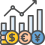 Copyright Bananaomics
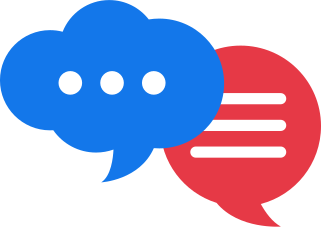 Do you have any experience using an exchange rate? What does it mean to say one currency is stronger than another?
Copyright Bananaomics
Imagine you are on vacation sitting on a nice beach in a tropical country. You've been eating and drinking by the water all day. Here comes the bill, how do you pay?
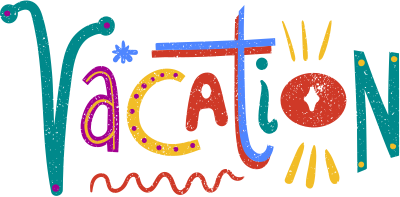 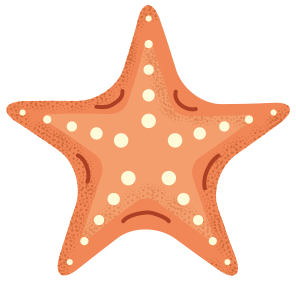 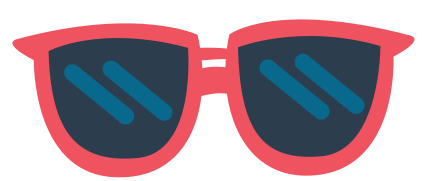 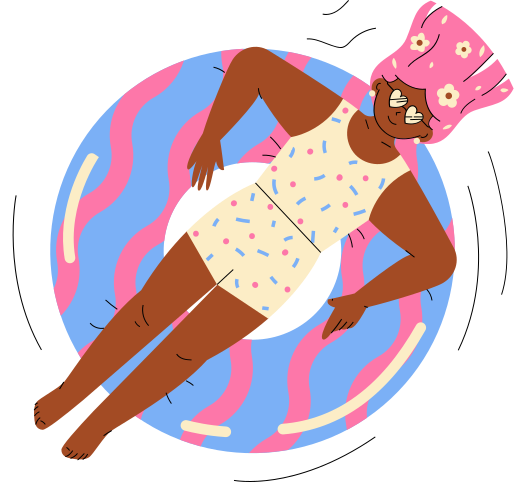 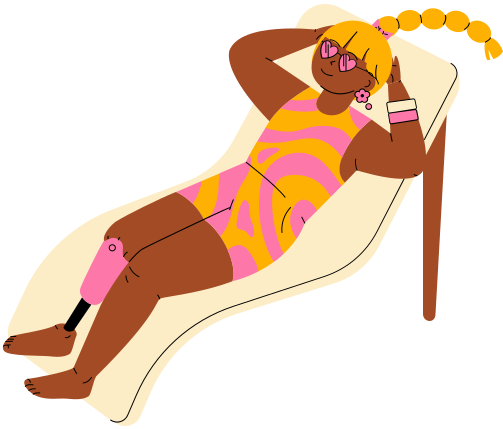 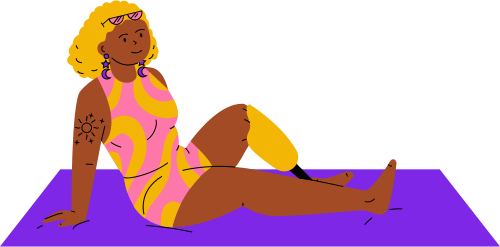 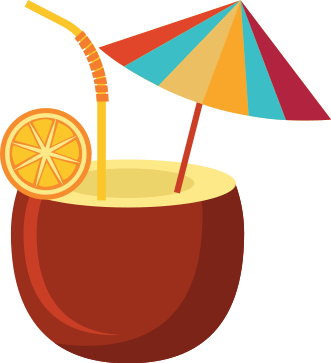 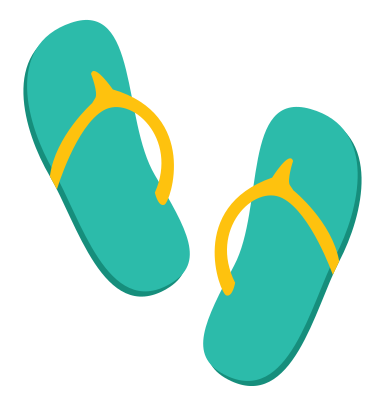 Copyright Bananaomics
Definition
Exchange Rate
The value of one currency expressed in terms of another currency.
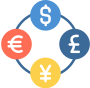 Copyright Bananaomics
Definition
Foreign Exchange Market (FOREX)
Marketplace for exchanging currencies around the globe.
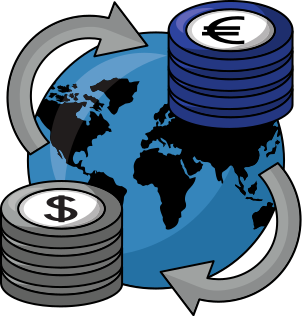 Copyright Bananaomics
Exchange Rate
Example
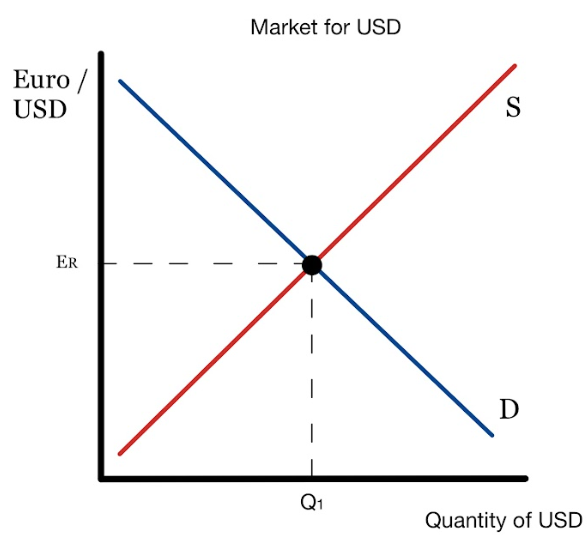 Copyright Bananaomics
Floating Exchange Rates
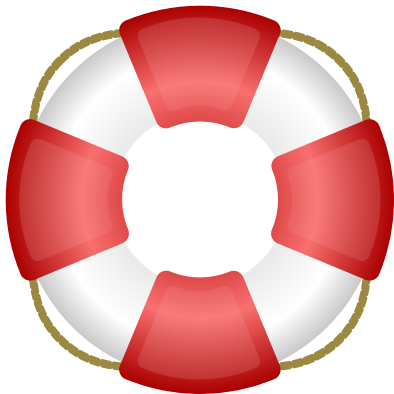 Copyright Bananaomics
Floating Exchange Rate
An exchange rate system where the exchange rate is determined solely by the market demand and market supply of the currency in the foreign exchange market without any central bank intervention.
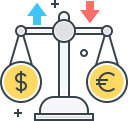 Copyright Bananaomics
Floating Exchange Rate
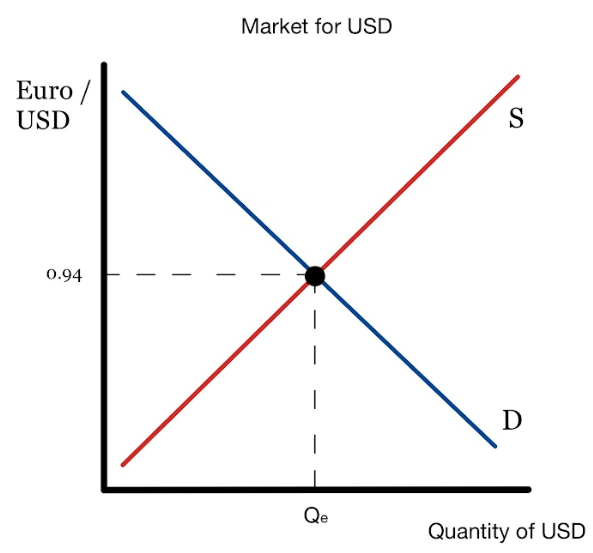 Copyright Bananaomics
Changes in Supply/Demand of Currency
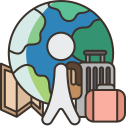 Copyright Bananaomics
Causes of Change in Demand of Currency
Example: USA
Foreign demand for US exports
People who desire to invest in the US (FDI & Interest Rates)
Tourists visiting the US
Speculation in the FOREX market
Central bank intervention
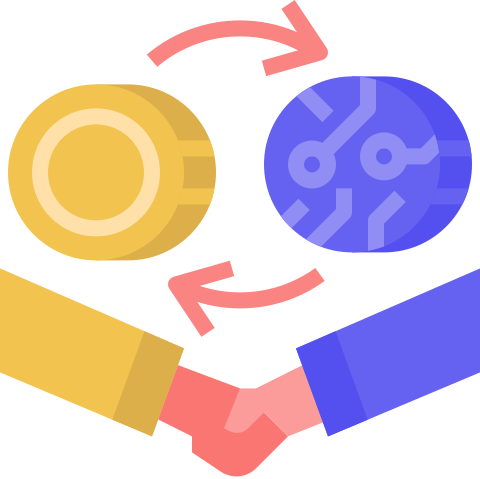 Copyright Bananaomics
Causes of Change in Supply of Currency
Example: USA
Domestic demand for foreign imports
People who desire to invest outside the US (FDI & Interest Rates)
US Tourists visiting Thailand
Speculation in the FOREX market
Central bank intervention
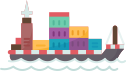 Copyright Bananaomics
Complete List of Influences
Foreign demand for exports
Domestic demand for imports
Inward/outward foreign direct investment (FDI)
Inward/outward portfolio investment
Remittances
Speculation
Relative inflation rates
Relative interest rates
Relative growth rates
Central bank intervention
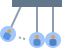 Copyright Bananaomics
Appreciation & Depreciation
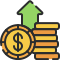 In a floating exchange rate system . . .
Appreciation
When the price of a currency increases in a floating exchange rate system.
Depreciation
A decrease in the value of a currency in terms of another currency in a floating or managed exchange rate system.
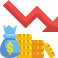 Copyright Bananaomics
Appreciation
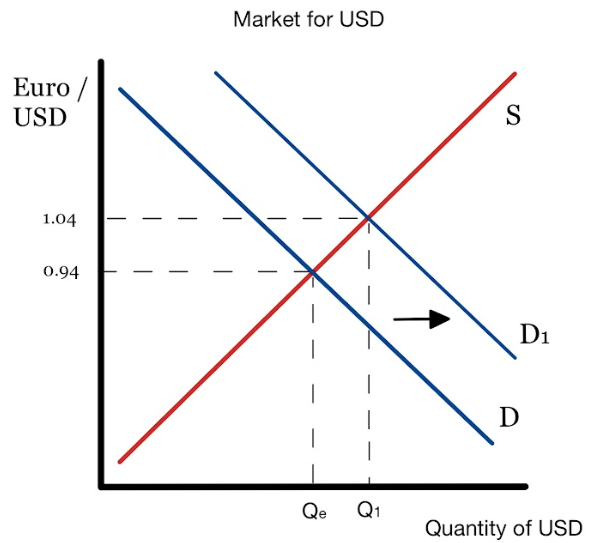 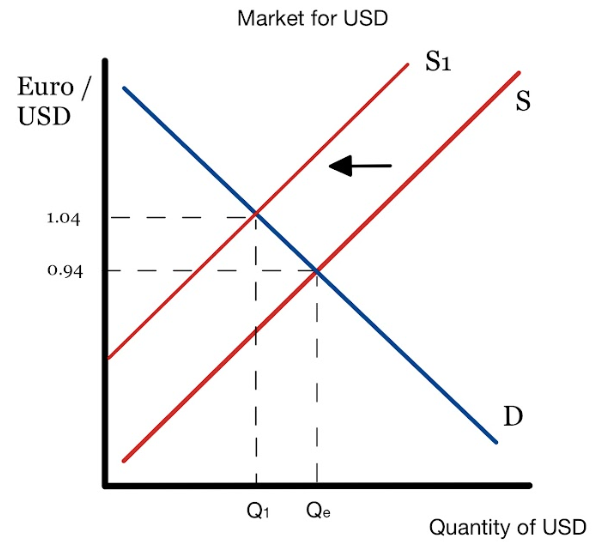 Copyright Bananaomics
Depreciation
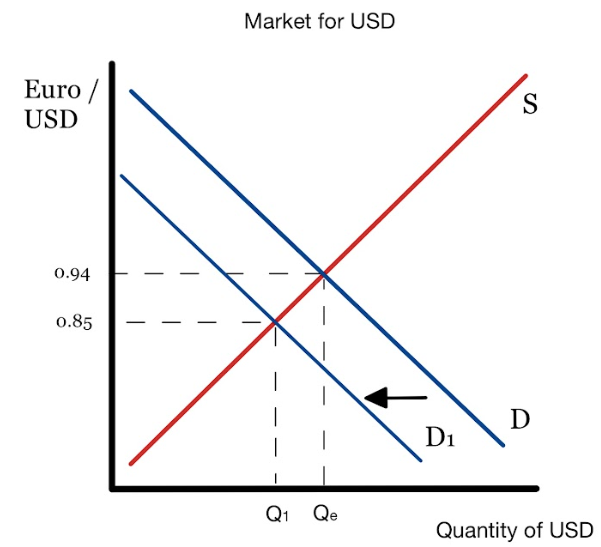 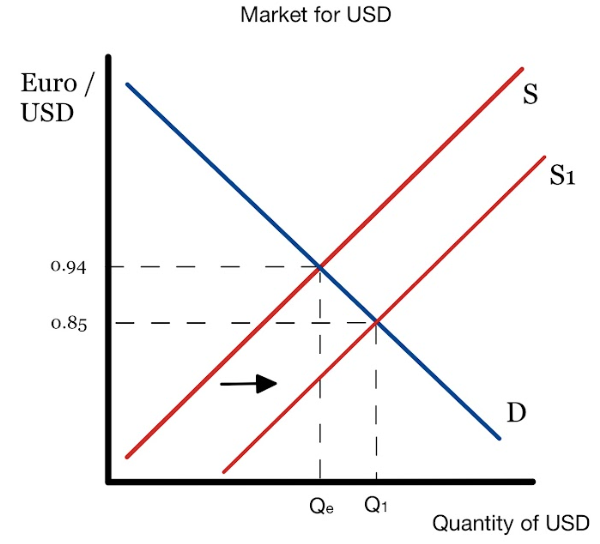 Copyright Bananaomics
Most Important
When one country DEMANDS more of a currency, they must SUPPLY their own in the Forex market.
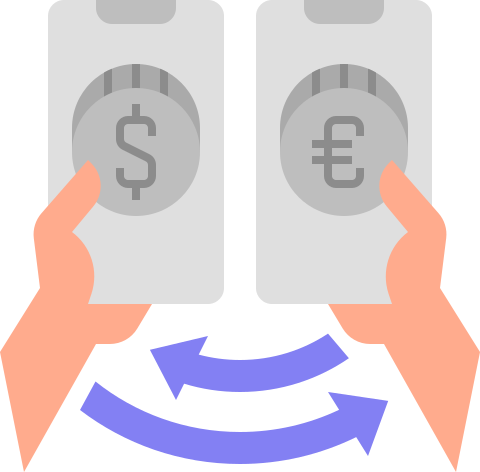 Copyright Bananaomics
Example
Draw a USD Exchange Rate diagram comparing USD and Euro. Draw the impact of European citizens visiting the USA on vacation.
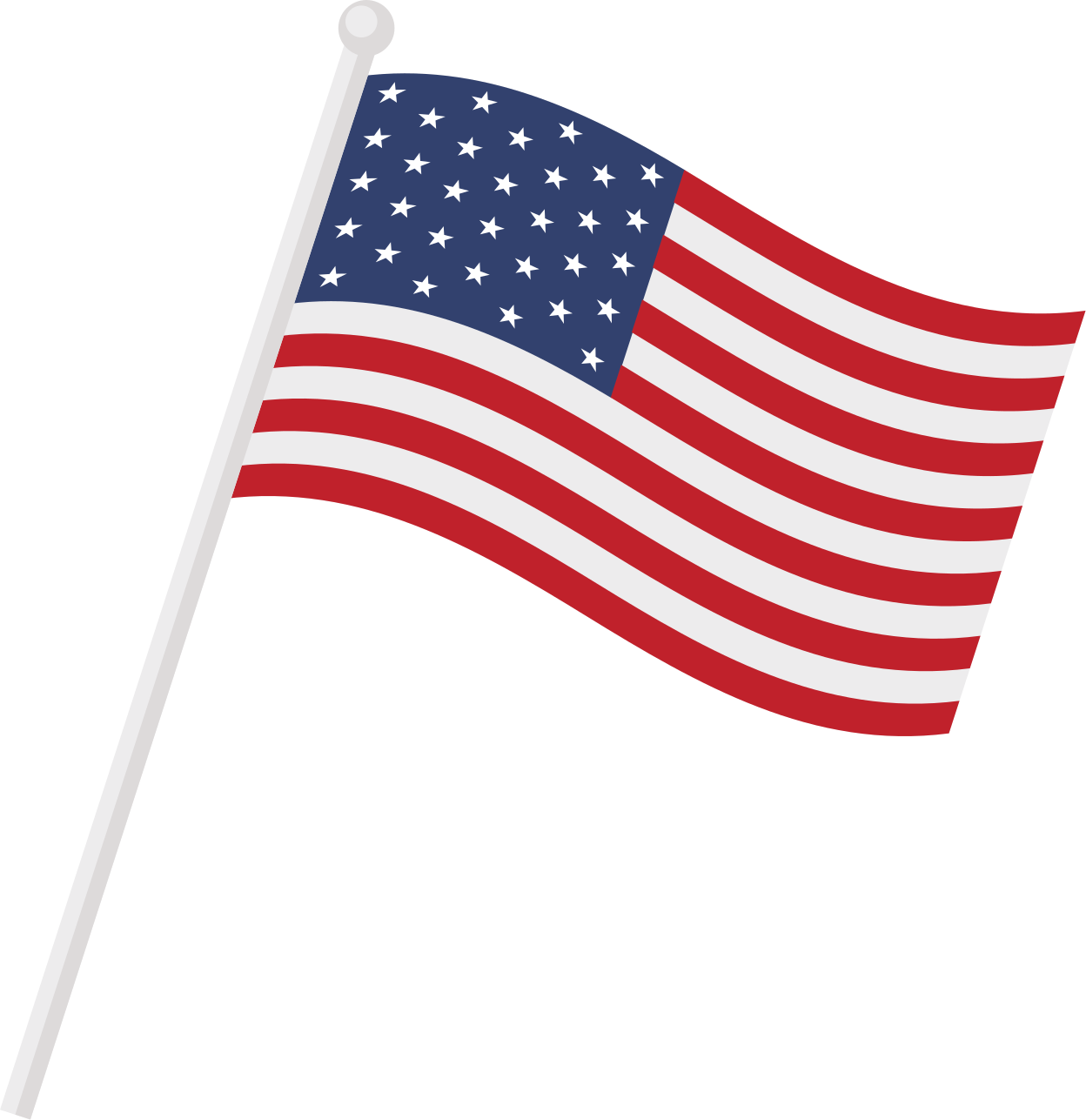 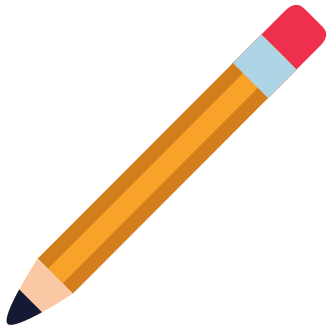 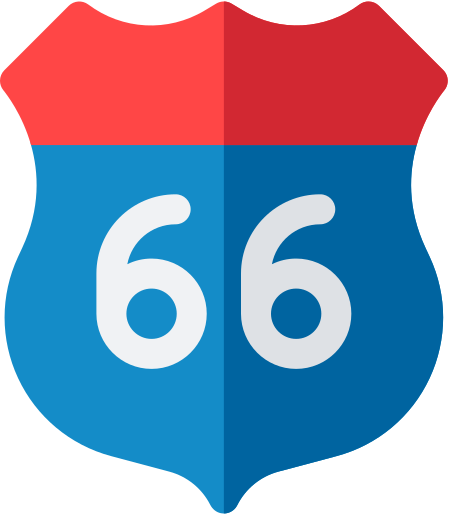 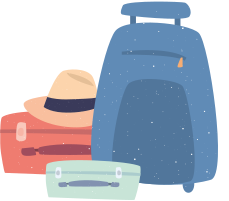 Copyright Bananaomics
Example
Draw a USD Exchange Rate diagram comparing USD and Euro. Draw the impact of European citizens visiting the USA on vacation.
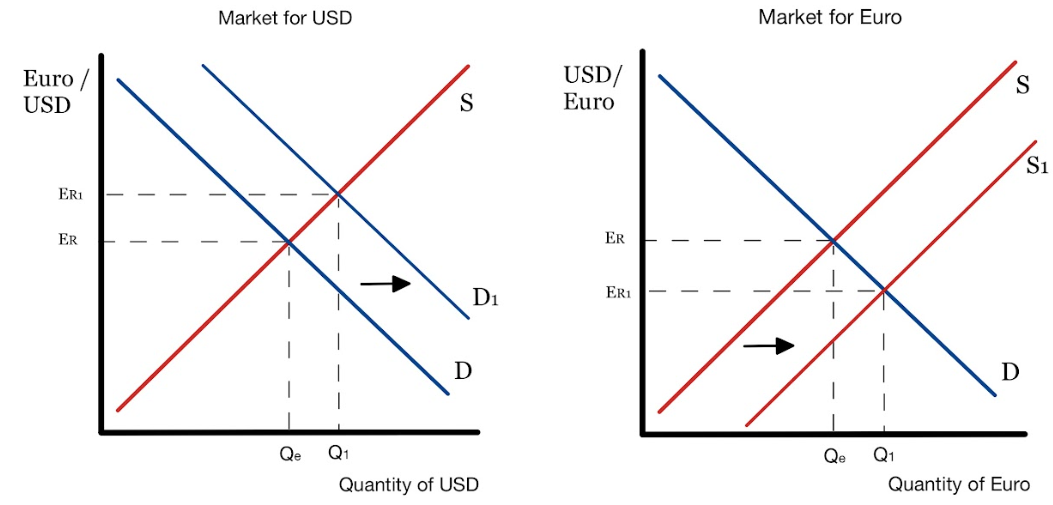 Copyright Bananaomics
Example
Draw an exchange rate diagram for British Pounds and Mexican Pesos. Draw the effect of cheaper Mexican goods for export.
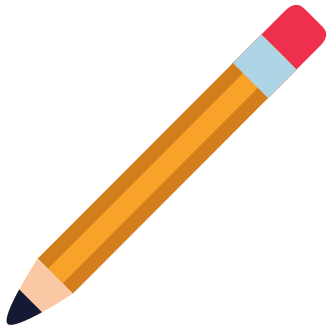 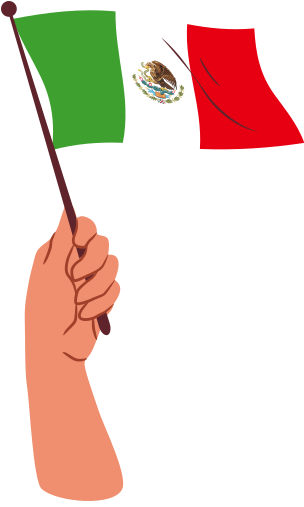 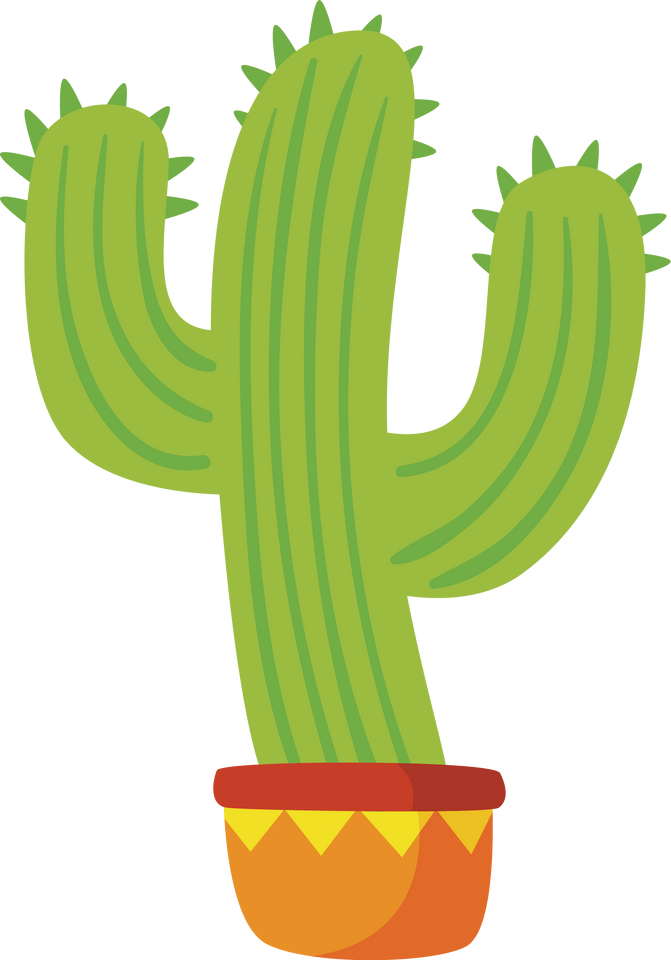 Copyright Bananaomics
Example
Draw an exchange rate diagram for British Pounds and Mexican Pesos. Draw the effect of cheaper Mexican goods for export.
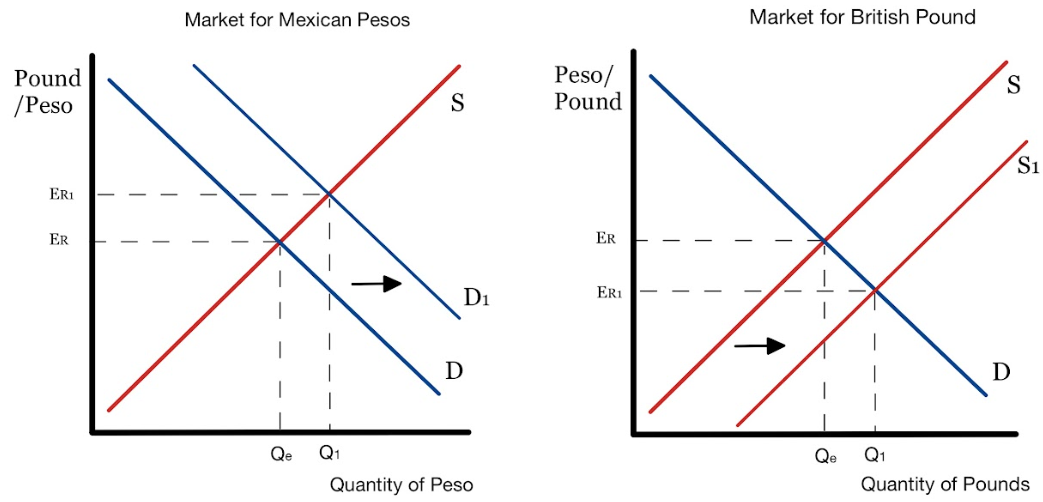 Copyright Bananaomics
Example
Draw an Exchange Rate diagram comparing the Japanese Yen and Thai Baht. Draw the impact of an increase in Japanese interest rates.
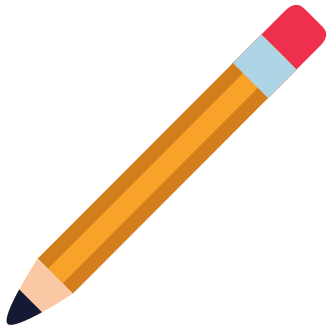 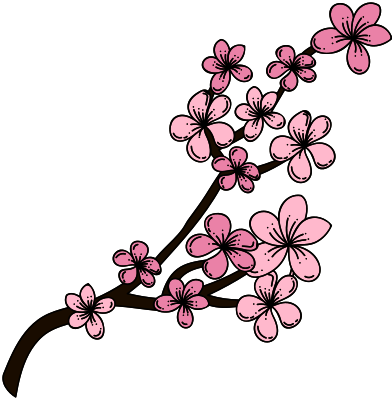 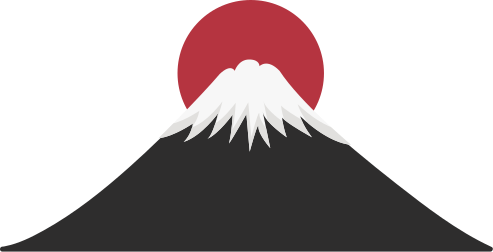 Copyright Bananaomics
Example
Draw an Exchange Rate diagram comparing the Japanese Yen and Thai Baht. Draw the impact of an increase in Japanese interest rates.
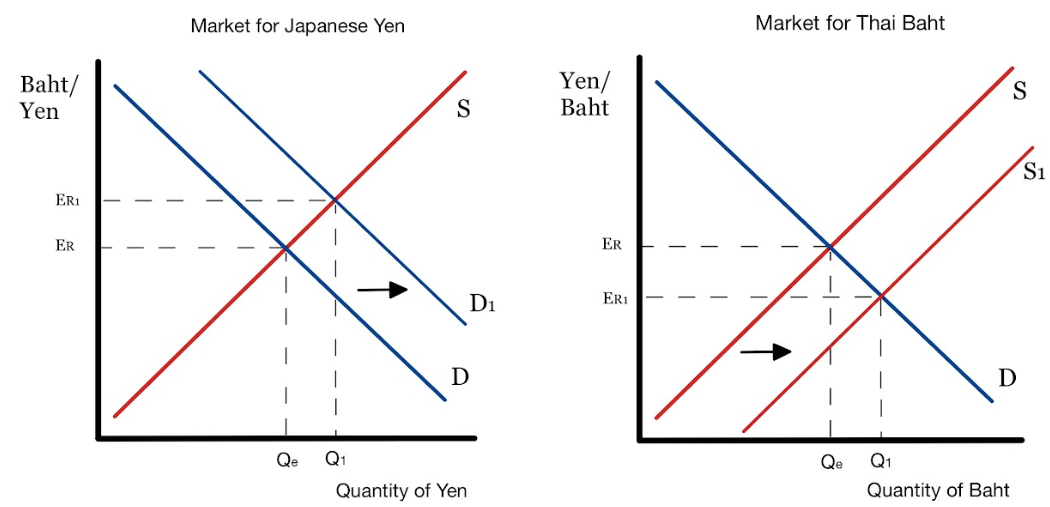 Copyright Bananaomics
Calculating the Price of a Good in Different Currencies
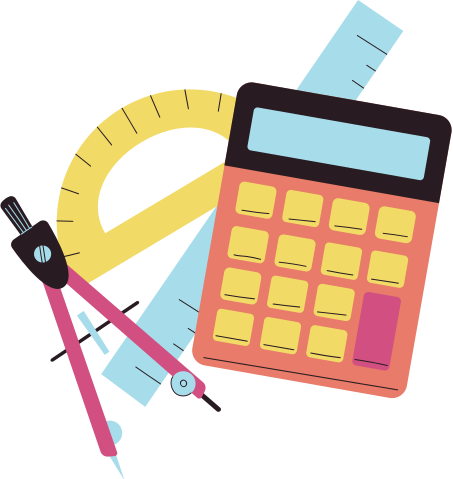 Copyright Bananaomics
Calculations
Assume the exchange rate of the Euro and Indian Rupee is 1 Euro = 83 Rupee
How much does a 3 Euro sandwich cost in Rupees?
How much does a 28 Euro car wash cost in Rupees?
How much is a 1400 Rupee taxi ride cost in Euros?
How much is a 800 Rupee museum ticket cost in Euros?
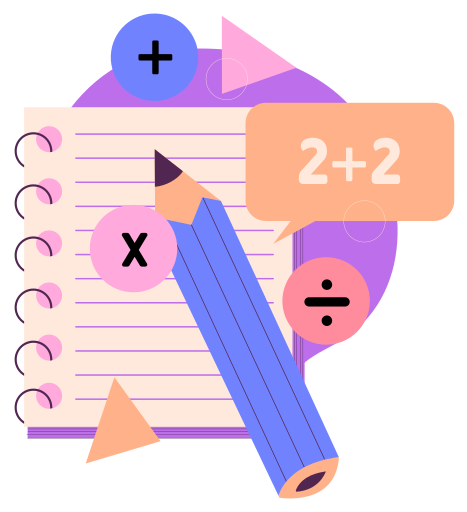 Copyright Bananaomics
Calculations
Assume the exchange rate of the Euro and Indian Rupee is 1 Euro = 83 Rupee
How much does a 3 Euro sandwich cost in Rupees? 249 Rupees
How much does a 28 Euro car wash cost in Rupees? 2324 Rupees
How much is a 1400 Rupee taxi ride cost in Euros? 16.87 Euros
How much is an 800 Rupee museum ticket cost in Euros? 9.64 Euros
Copyright Bananaomics
Consequences of Change in Exchange Rate
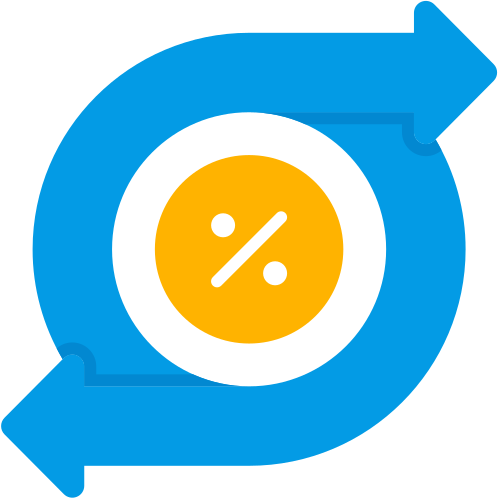 Copyright Bananaomics
Consequences of Change in Exchange Rate
The inflation rate
An increase in inflation leads to higher costs of resources or deflation could make goods cheaper.
Economic growth
Changes in exchange rate impact imports/exports. 
Unemployment
As currencies appreciate, exports become less desirable and therefore potential increase in unemployment.
The current account balance
Outflow/Inflow of money affects imports/exports
Living standards
Countries overly reliant on tourism or trade can experience significant impacts on standards of living.
Copyright Bananaomics
Fixed Exchange Rates
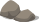 Copyright Bananaomics
Fixed Exchange Rate
An exchange rate system where the exchange rate is fixed, or pegged, to the value of another currency (or to the average value of a selection of currencies) and maintained there with appropriate central bank intervention.
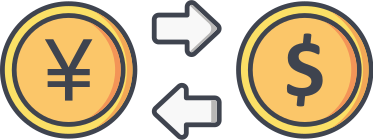 Copyright Bananaomics
Fixed Exchange Rate
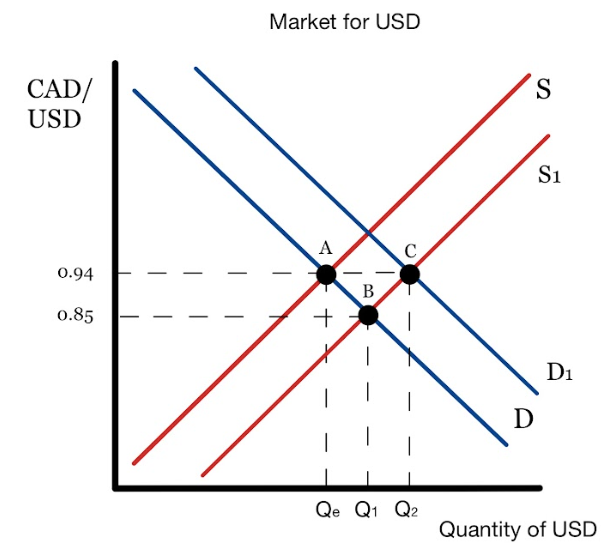 Copyright Bananaomics
Revaluation & Devaluation
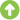 In a fixed exchange rate system . . .
Revaluation
An increase in the value of a currency in a fixed exchange rate system.
Devaluation
A decrease in the value of a currency in a fixed exchange rate system.
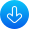 Copyright Bananaomics
Managed Exchange Rates
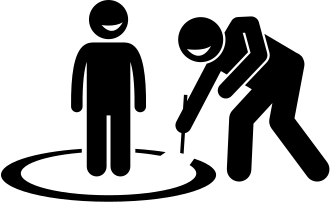 Copyright Bananaomics
Managed Exchange Rate
An exchange rate that floats in the foreign exchange markets but is subject to intervention from time to time by domestic monetary authorities, in order to prevent undesirable movements in the exchange rate.
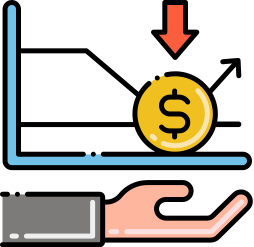 Copyright Bananaomics
Overvalued and Devalued Currencies
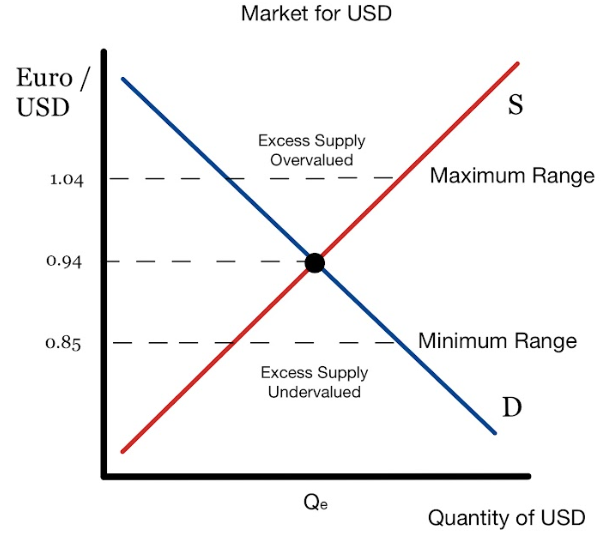 Copyright Bananaomics
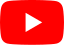 Floating and Fixed Exchange Rates- Macroeconomics

Jacob Clifford
Copyright Bananaomics
Fixed Versus Floating Exchange Rate Regimes
(HL only)
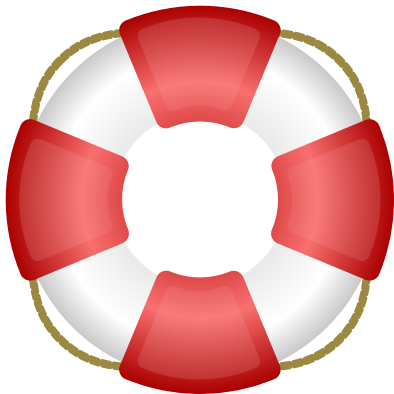 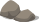 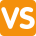 Copyright Bananaomics
Pros and Cons
Fixed Exchange Rate Regime
Economic stability
Ease of policy and legislation as the exchange rate doesn't change



Difficult and time consuming to adjust
Requirement of currency reserves to reset the exchange rate
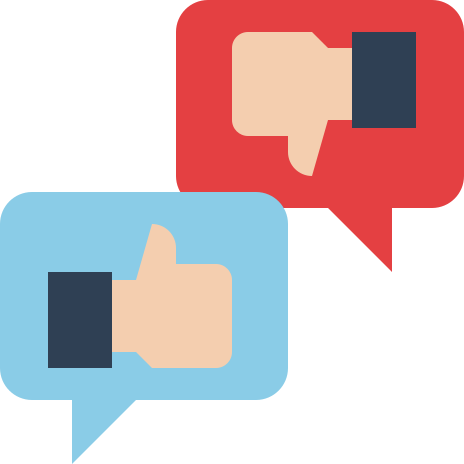 Copyright Bananaomics
Pros and Cons
Floating Exchange Rate Regime
Easily adjustable (automatic)
No requirement of currency reserves



Susceptible to speculation and large exchange rate swings
Policies and Legislation may be influenced by current exchange rate.
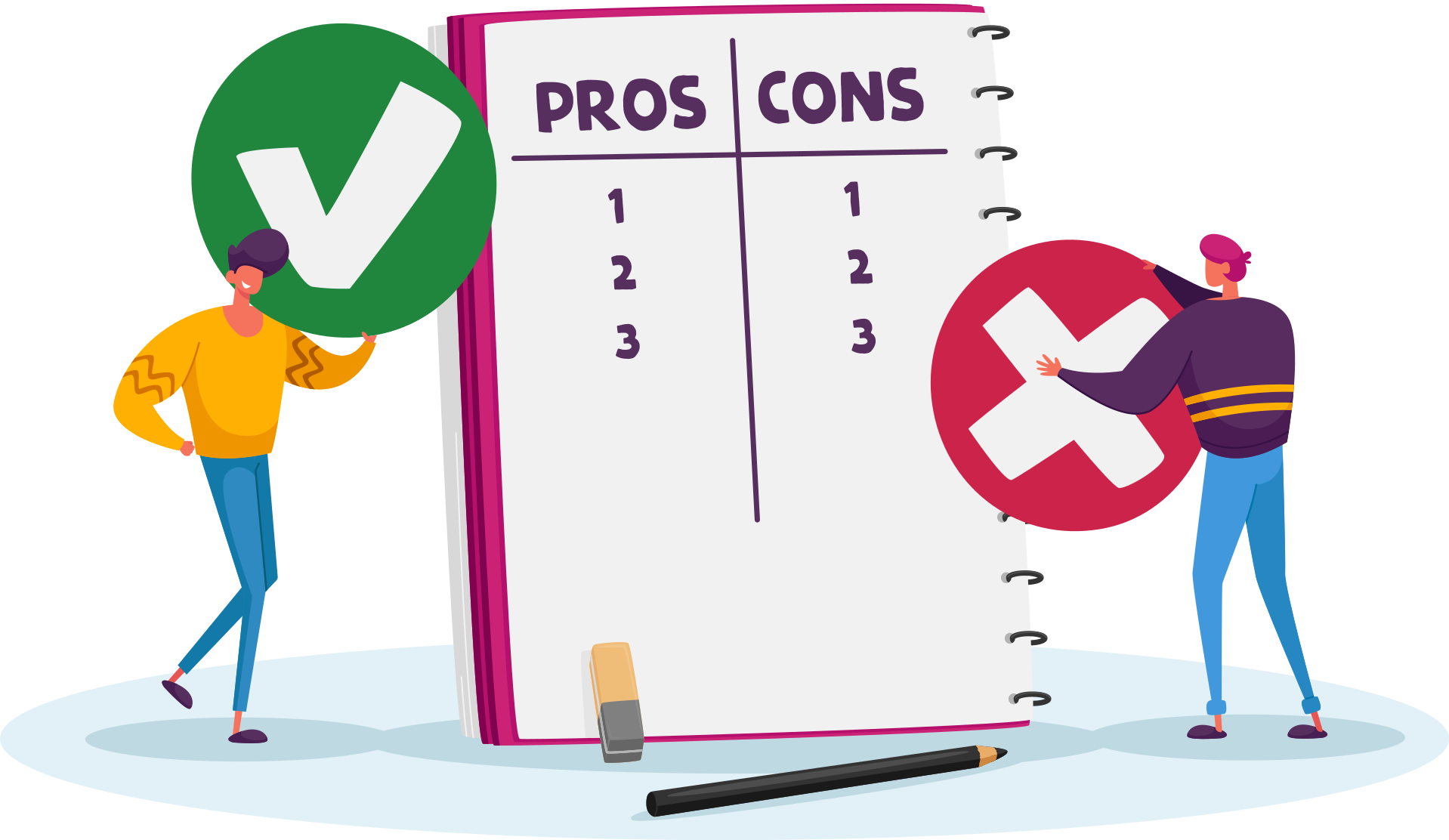 Copyright Bananaomics
Practice Question
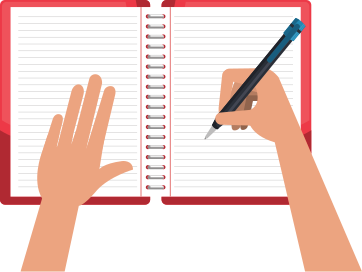 Copyright Bananaomics
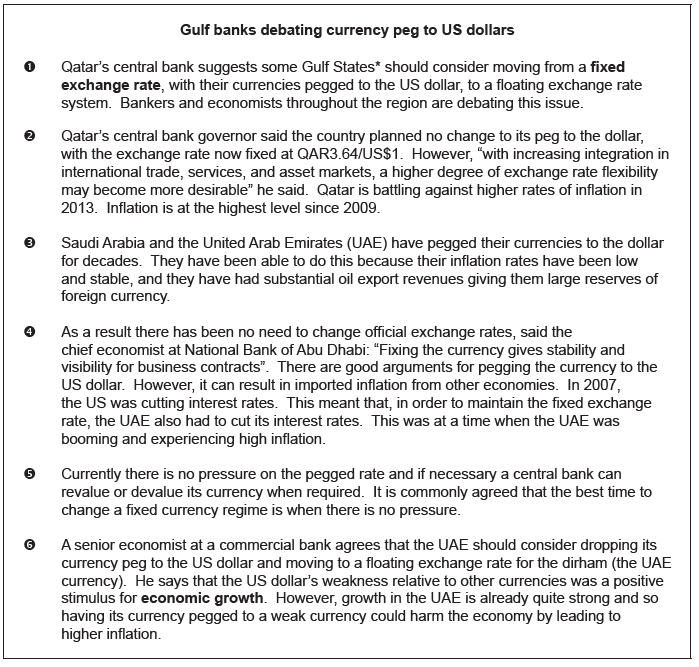 Paper 2
N15/3/ECONO/HP2/ENG/TZ0/XX
Copyright Bananaomics
Paper 2
N15/3/ECONO/HP2/ENG/TZ0/XX
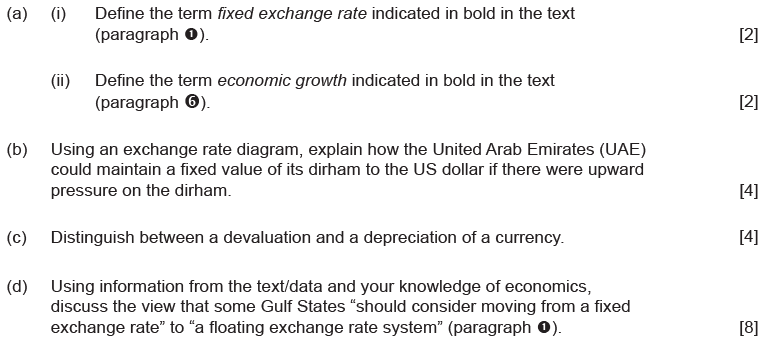 Copyright Bananaomics
Mark Scheme
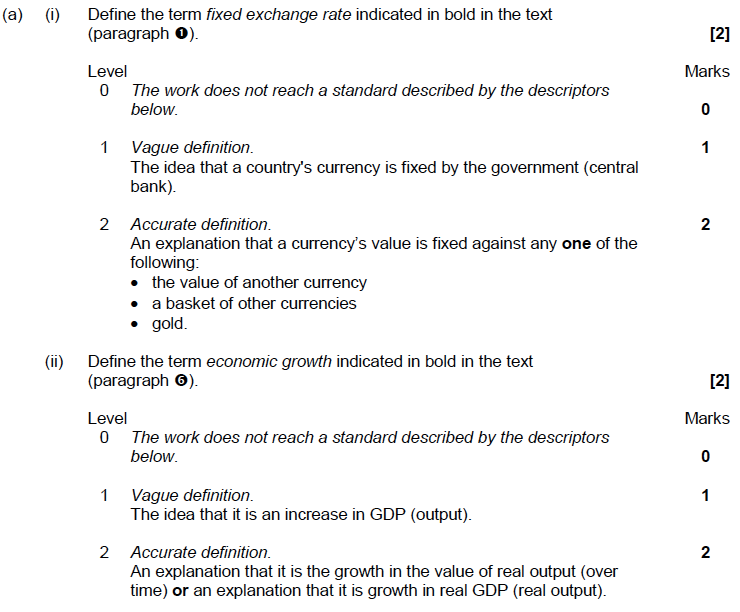 Copyright Bananaomics
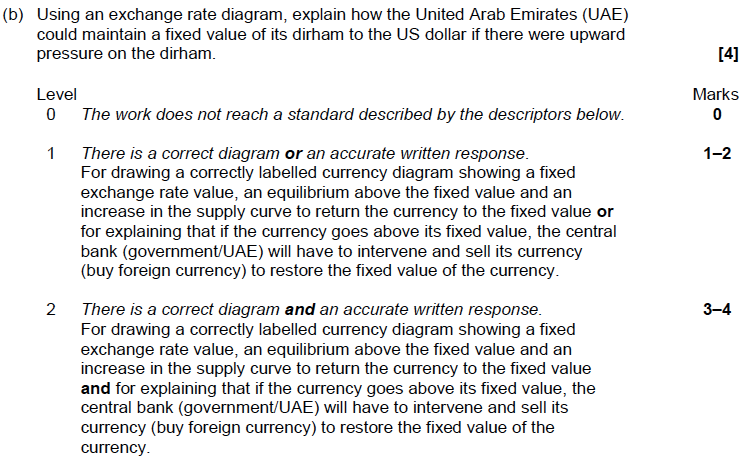 Mark Scheme
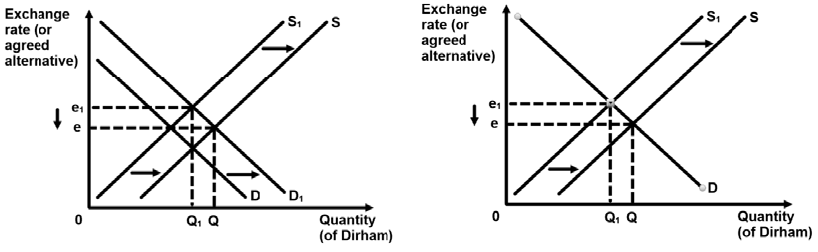 Copyright Bananaomics
Mark Scheme
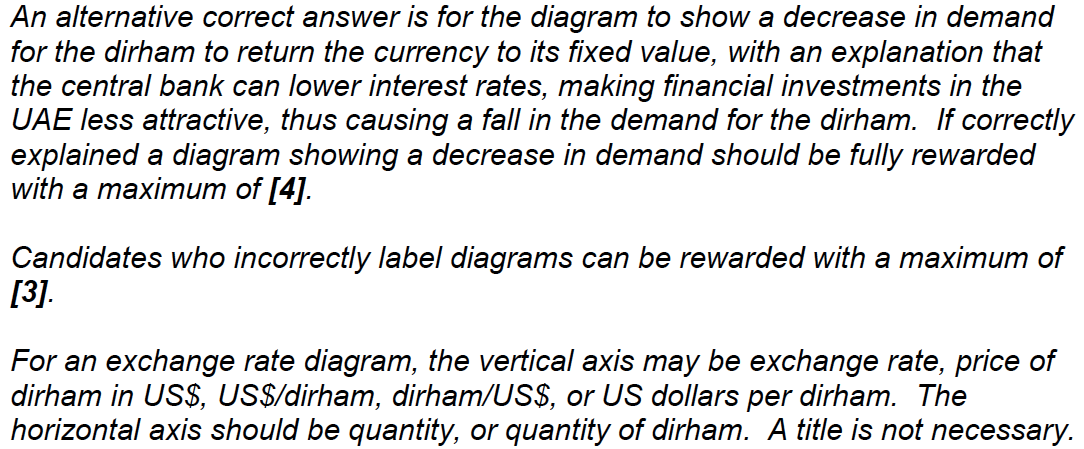 Copyright Bananaomics
Mark Scheme
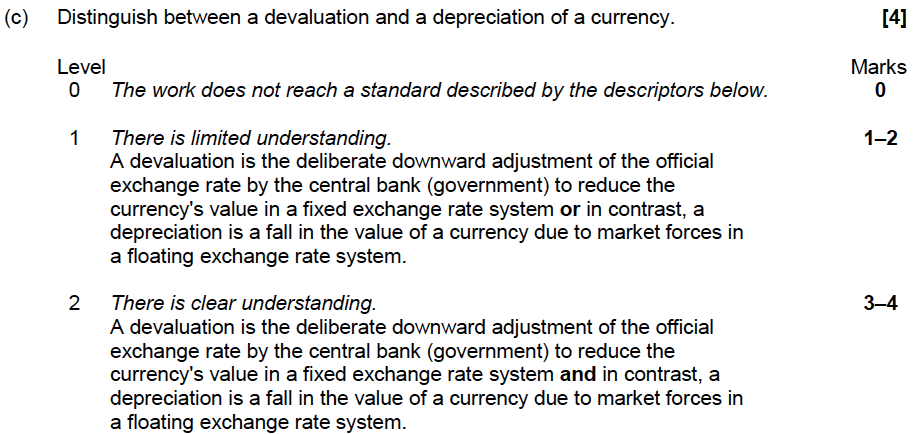 Copyright Bananaomics
Mark Scheme
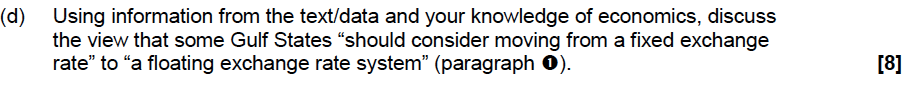 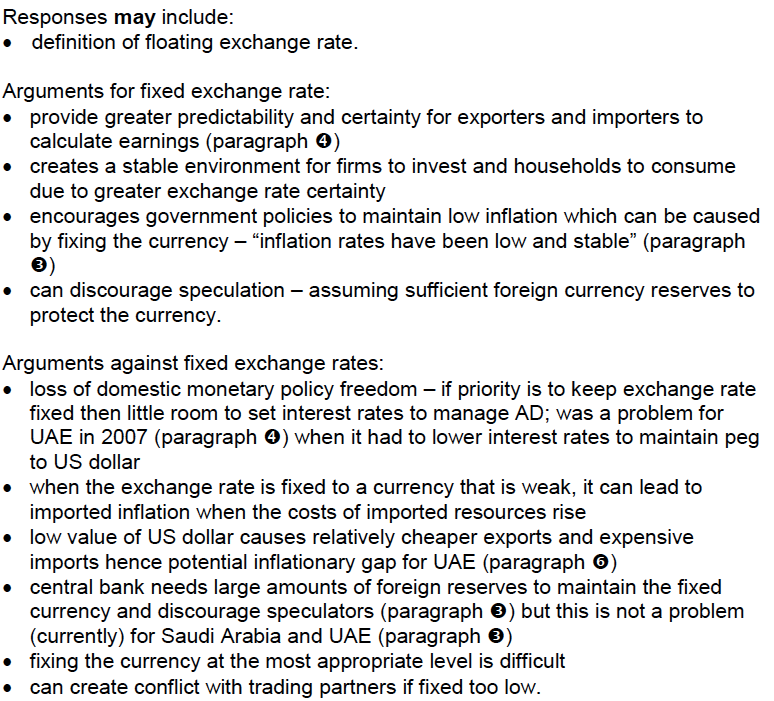 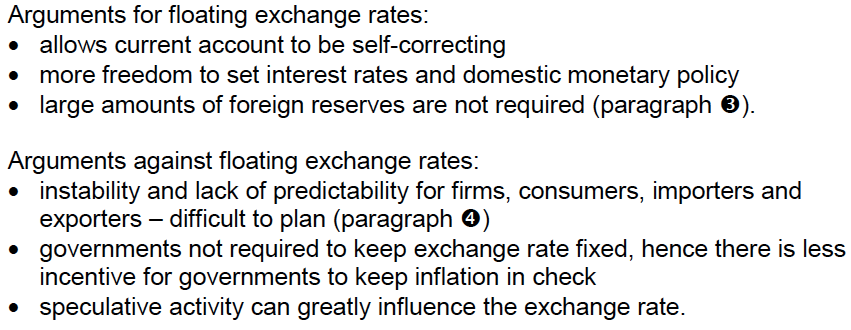 Copyright Bananaomics
Enjoying The Content?
Visit bananaomics.com to purchase package deals with discount prices!
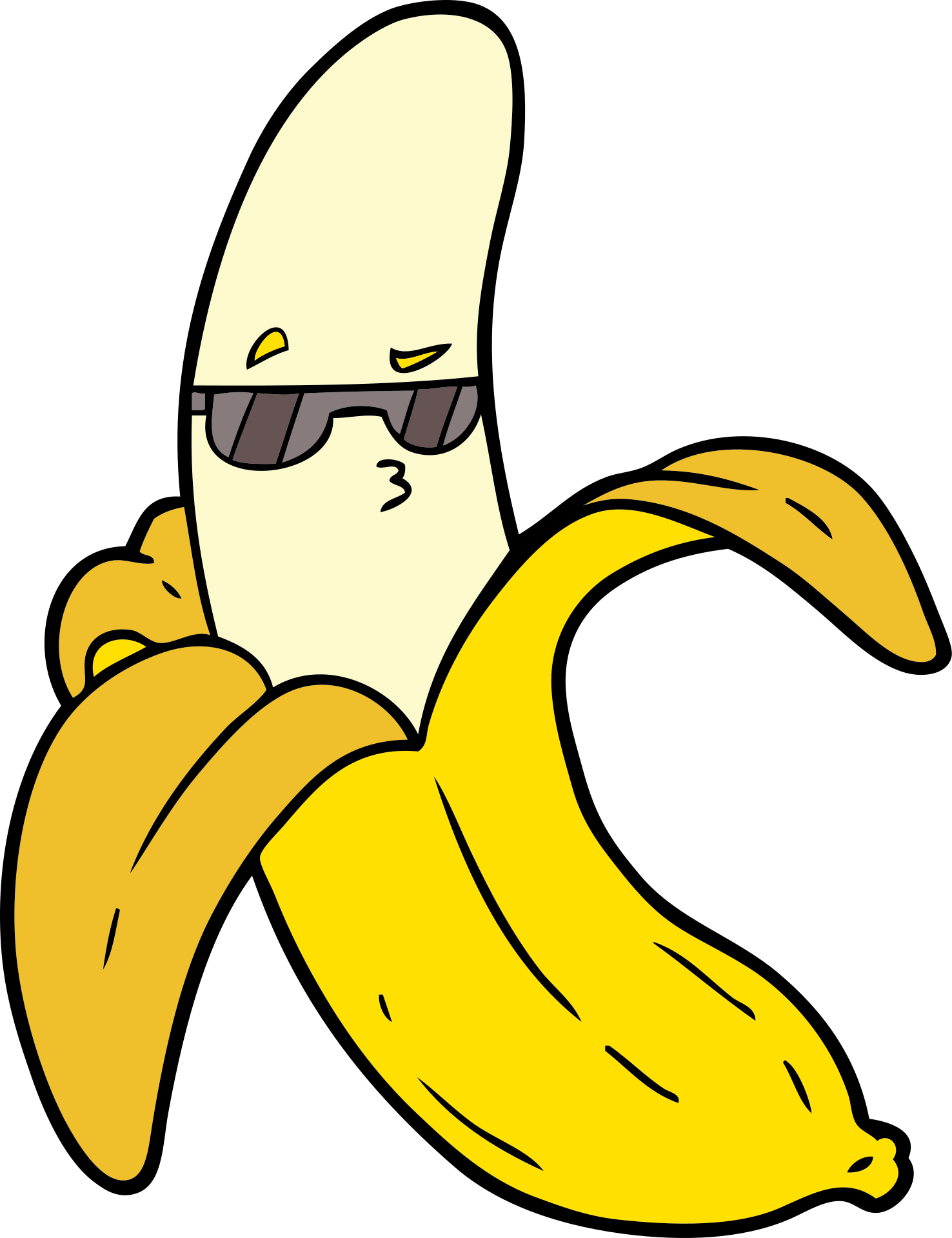 BANANAOMICS